Round the Island Race 2015
Draft Itinerary
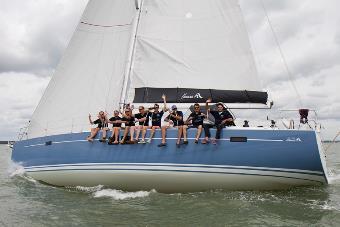 Day 1 - Race Training
09:30	Collection from Hotel/Airport/Train Station10:00	Champagne reception on the yacht at Port Hamble Marina   10:30 	Crew welcome followed by Captains safety & sail briefing  10:45	Set sail from Port Hamble West towards the Needles11:30	Sail setting, winch training, Spinnaker Hoist and Tacking (training)
 
A selection of canapés & refreshments are served throughout the morning

LUNCH	Dine in style at local Isle Of Wight seafood restaurant	‘The Hut’ in Colwell Bay (Rib pick up)
	

15:00	An Afternoon of thrilling sailing and race training resumes16:30	Afternoon tea: a traditional English cream tea is served17:00 	Estimated time of arrival at Cowes Yacht Haven
18:00	Briefing at the Island Racing Club
 
DINNER19:00	Folly Inn
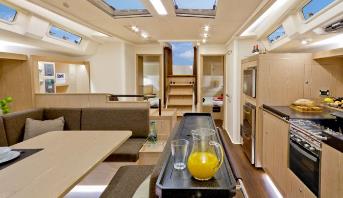 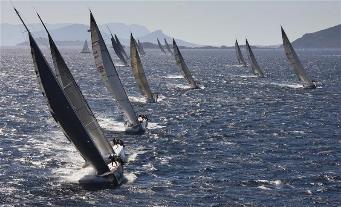 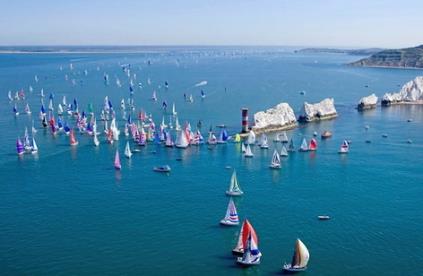 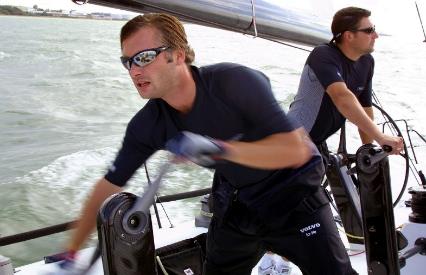 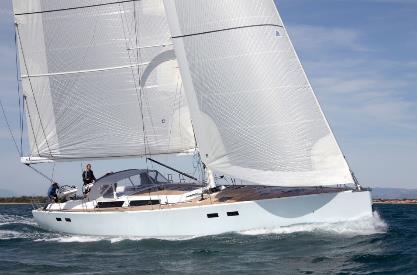 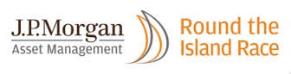 Day 2 – Race Day
AM
06:00	Set sail from Cowes
06:30	Monitor Start Line for best positioning
07:00	Warning Signal 07:10 	Race Start (Cannon)

A selection of rolls and croissants will be 
served when suitable
08:30	Round the Needles10:30	Round St Katherines Point under Spinnaker
PM
12:30	Lunch – Catering (Sandwiches)
14:00	Estimated time of arrival at Cowes Yacht Haven14:30	After race briefing15:00	Explore Cowes


DINNER in Cowes
20:00	Dinner at Amabi
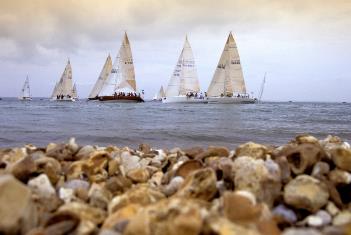 Day 3 - Close
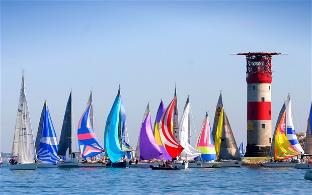 09:30	Depart Cowes			10:00	Anchor for Breakfast (local croissant’s,  toast, juice, 				tea/coffee, fruit salad) in Osborne Bay
			11:00	Inflatable rides in Osborne Bay			11:30	Cruising to Hamble			12:30	Arrival at Port Hamble
	
				Taxi pick up for Train Station/Airport
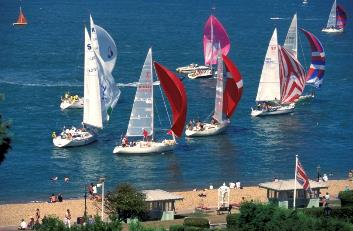 What to bring
Warm clothes (layers), soft soled shoes and sunglasses

Provided on board
Sailing jackets, wet weather gear; safety equipment, sun cream and towels

Refreshments
Snacks, soft drinks, tea and coffee are available throughout the day
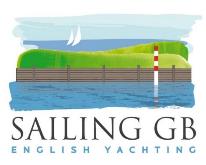 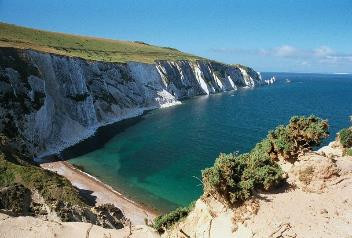